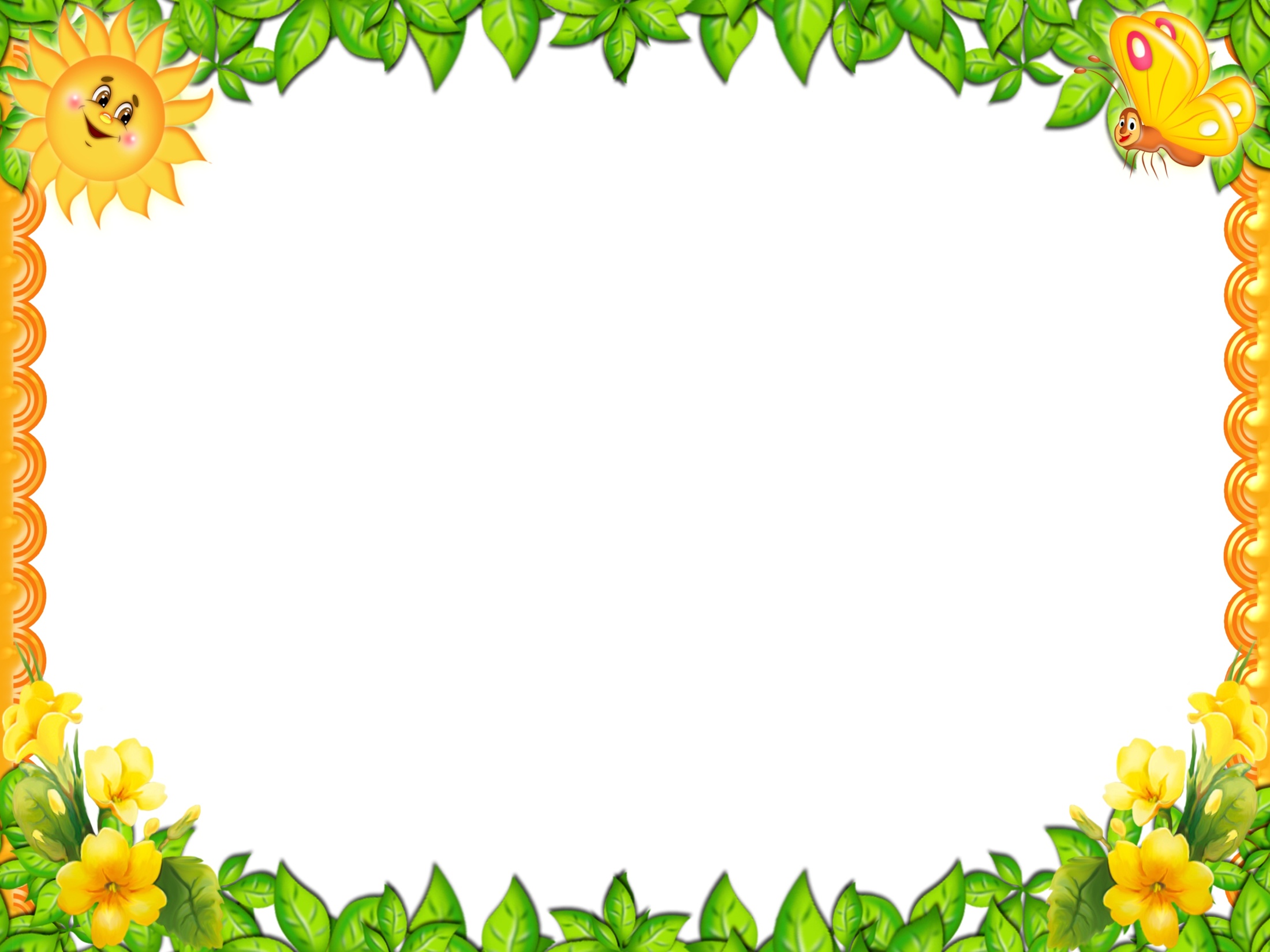 Муниципальное бюджетное дошкольное образовательное учреждение«Центр развития ребенка – детский сад № 33 «Светлячок»
Путешествие Колобка 
к Лету!
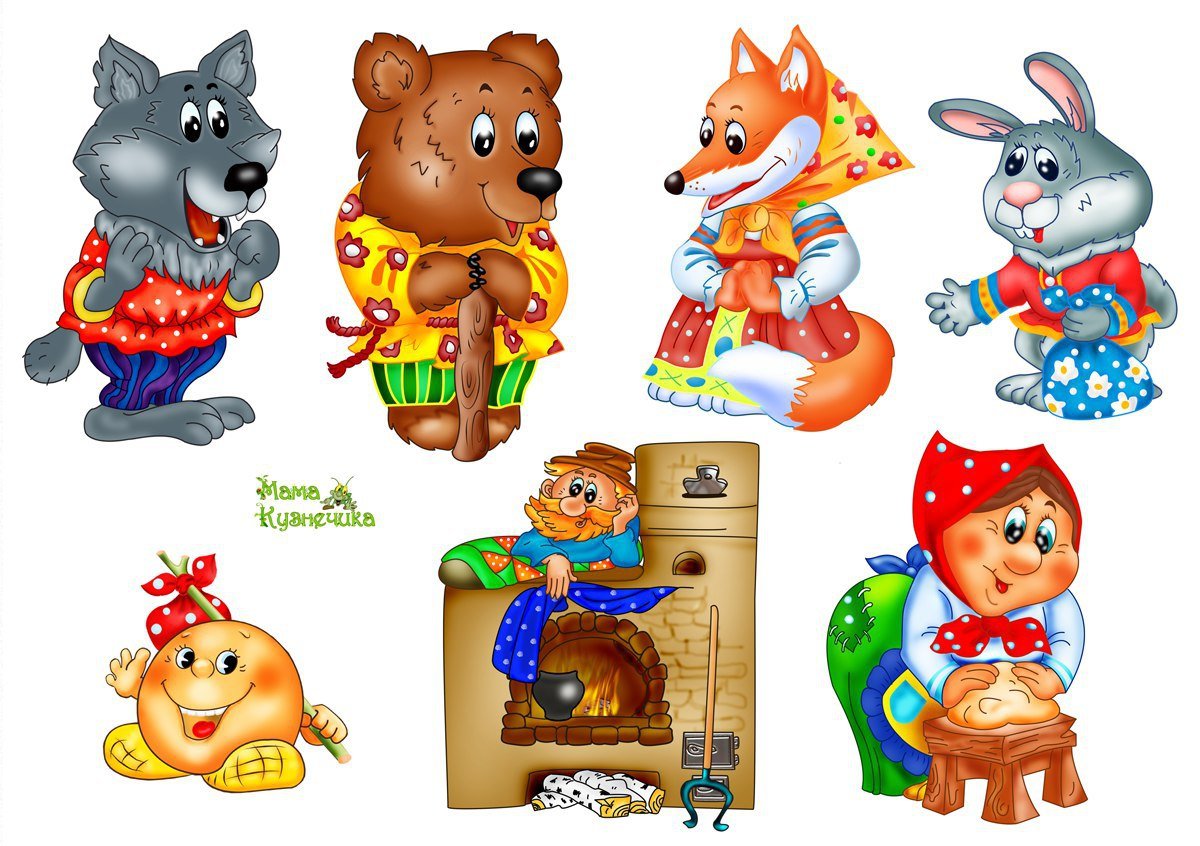 Продолжение 4
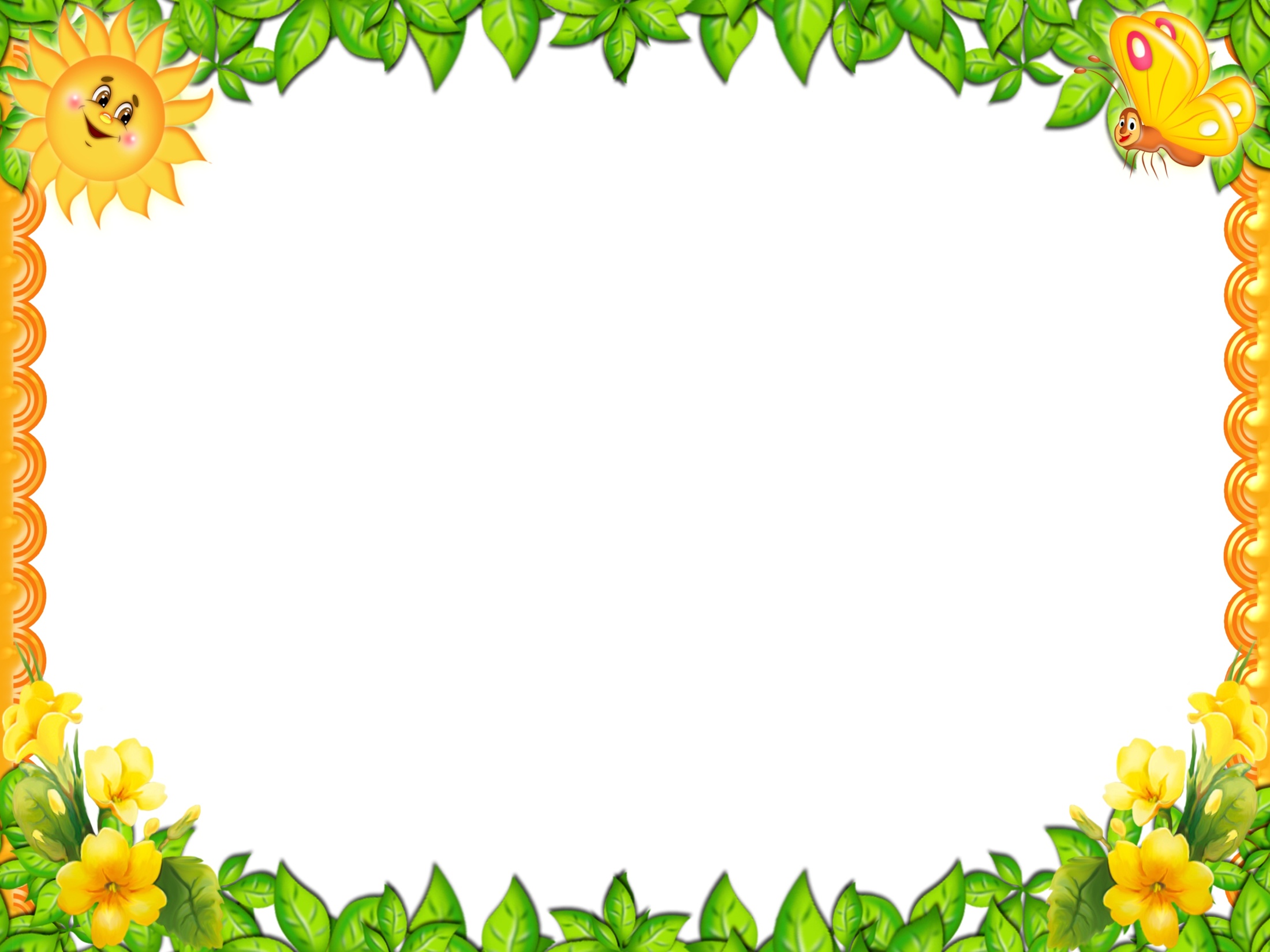 Идут они, идут, а навстречу им…
Загадка.
Хвост пушистый бережет,
И зверюшек стережет:
Знают, рыжую в лесу-
Очень хитрую…
(найти правильный ответ)
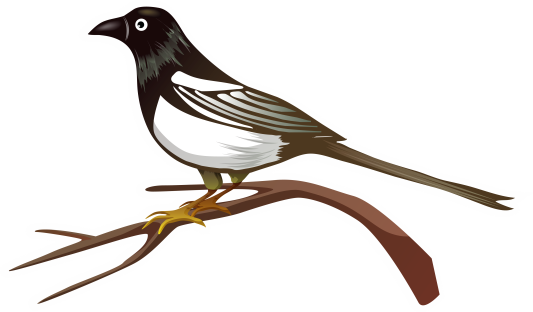 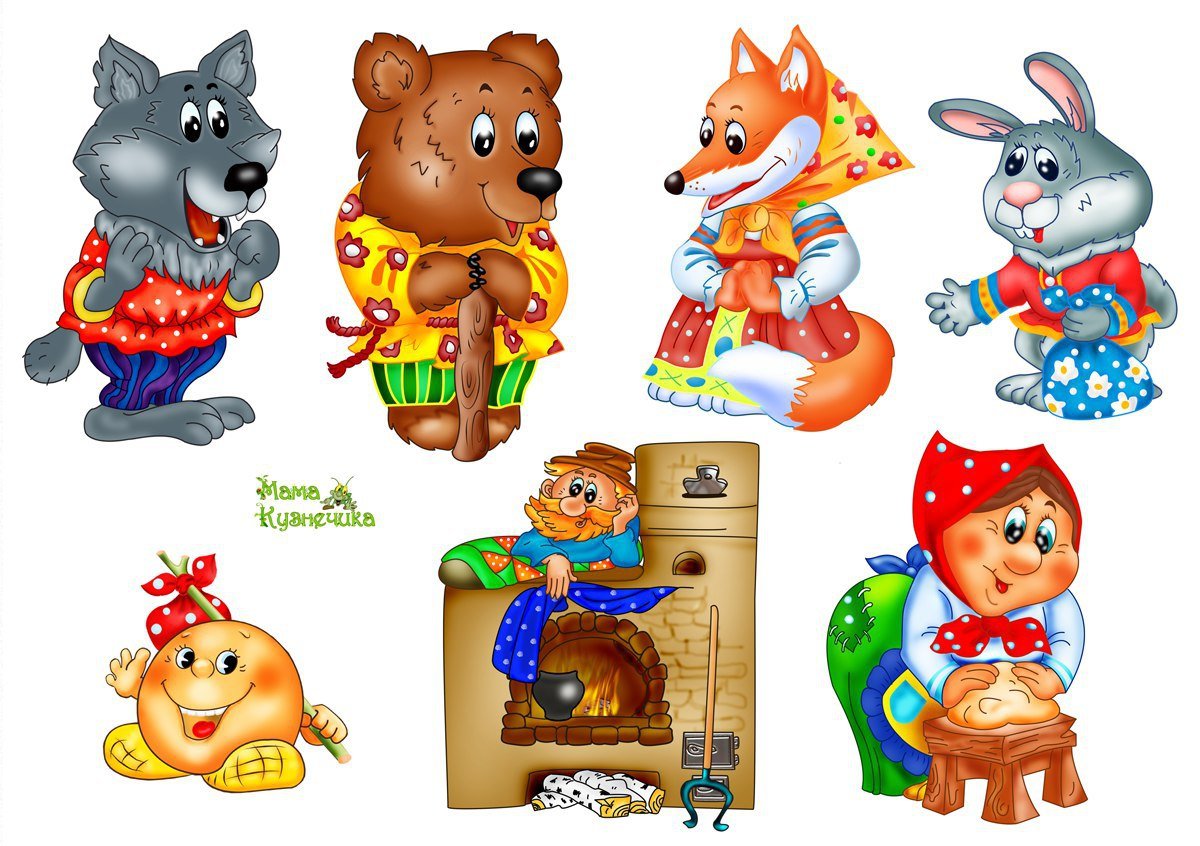 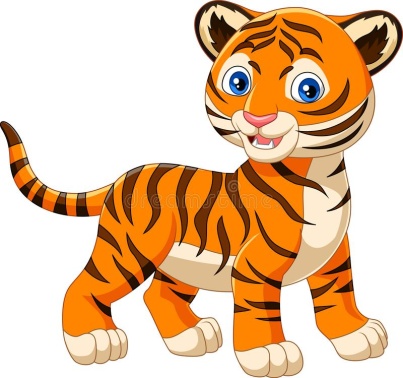 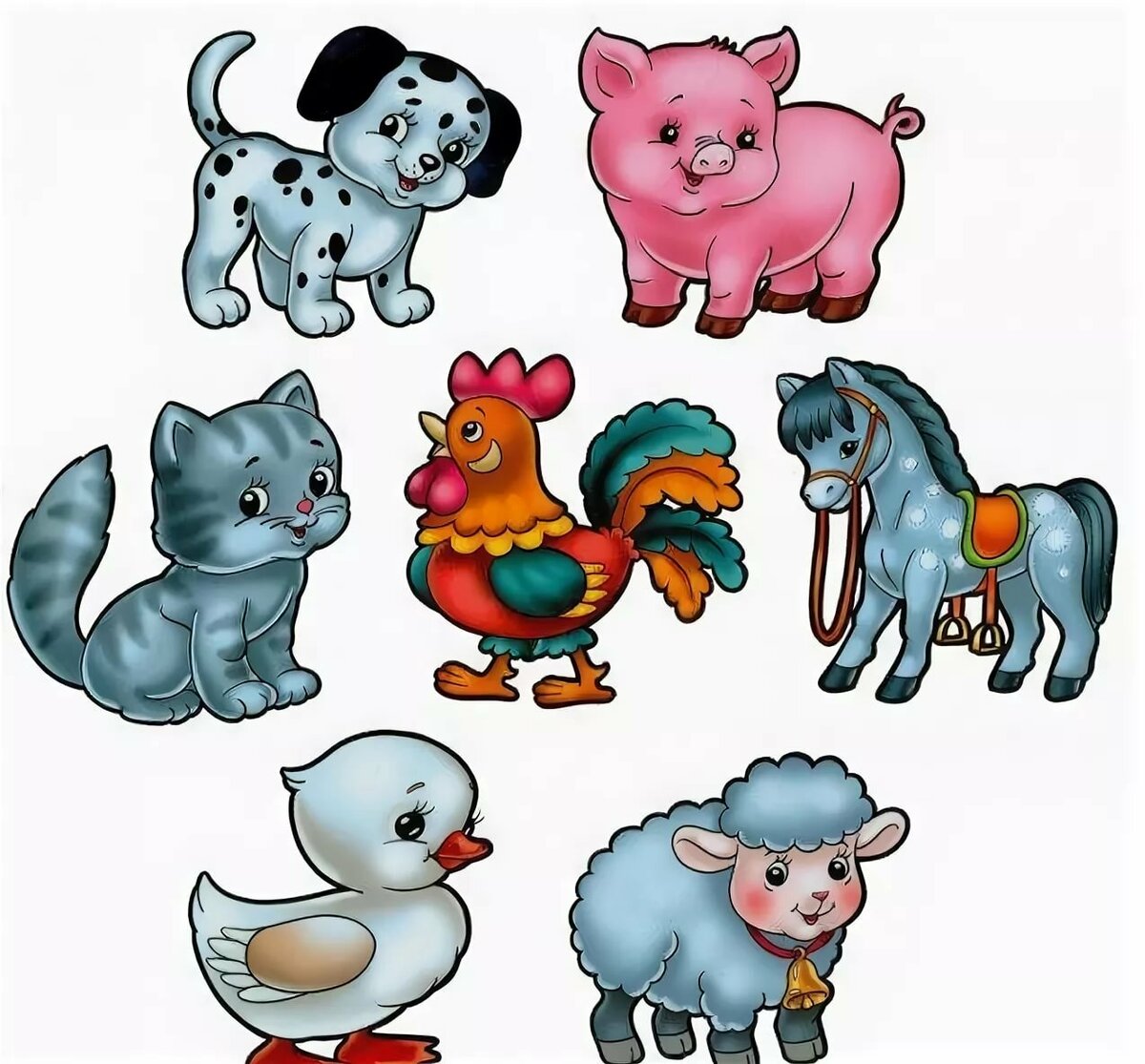 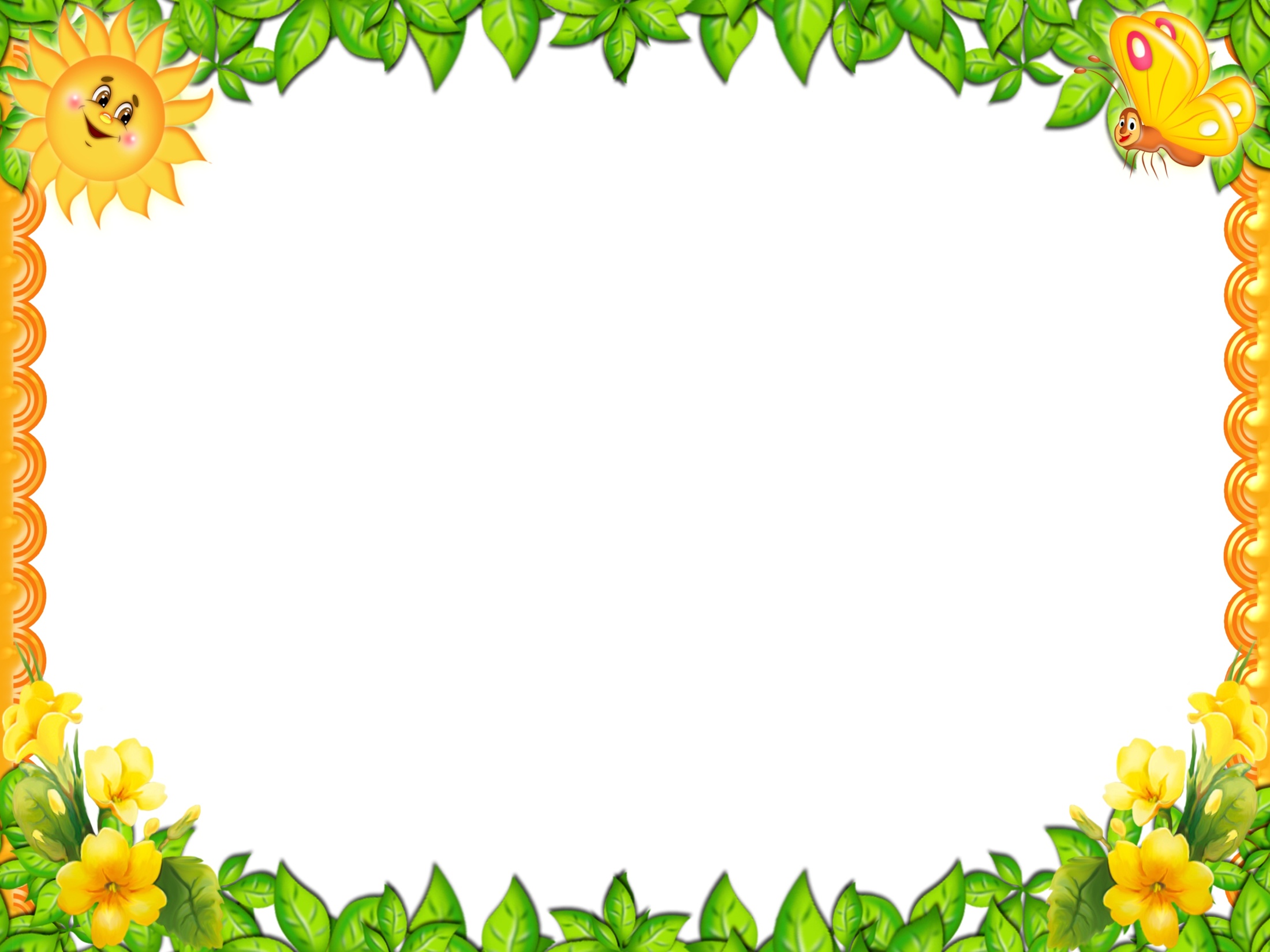 Лиса: Здравствуйте! Куда это вы все идете?Колобок: Мы идем в гости к Лету.Лиса: Возьмите меня с собой.Колобок: В гости ходят нарядными. Лиса: У меня есть красивое платье, но у меня к нему нет бус. Ребята, помогите мне собрать бусы!
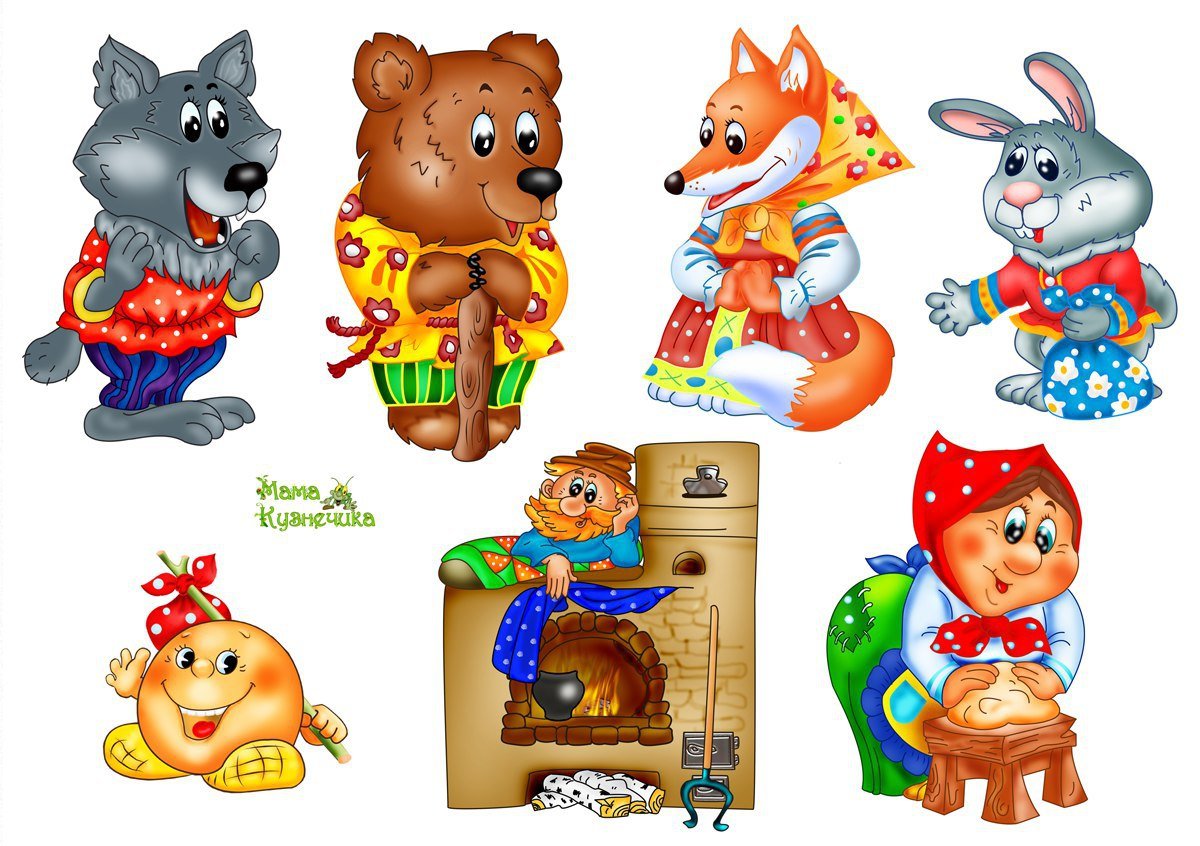 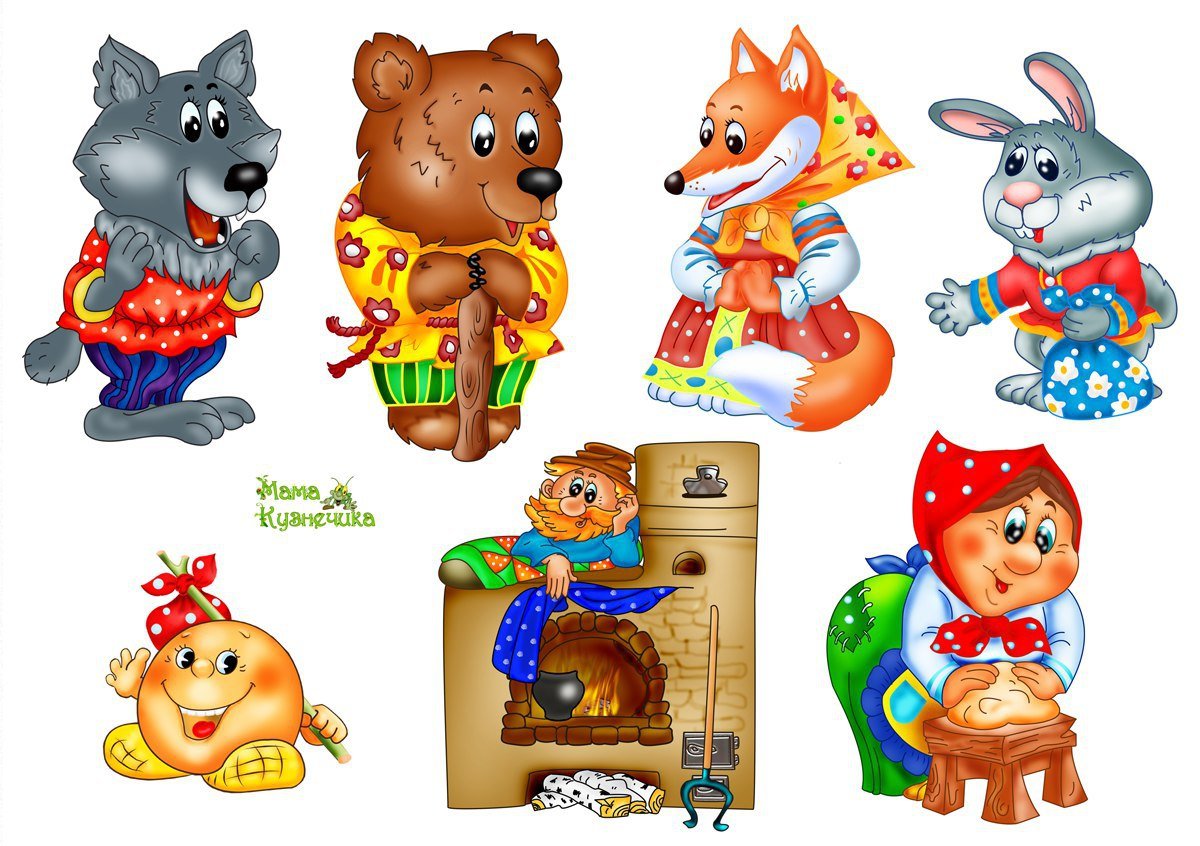 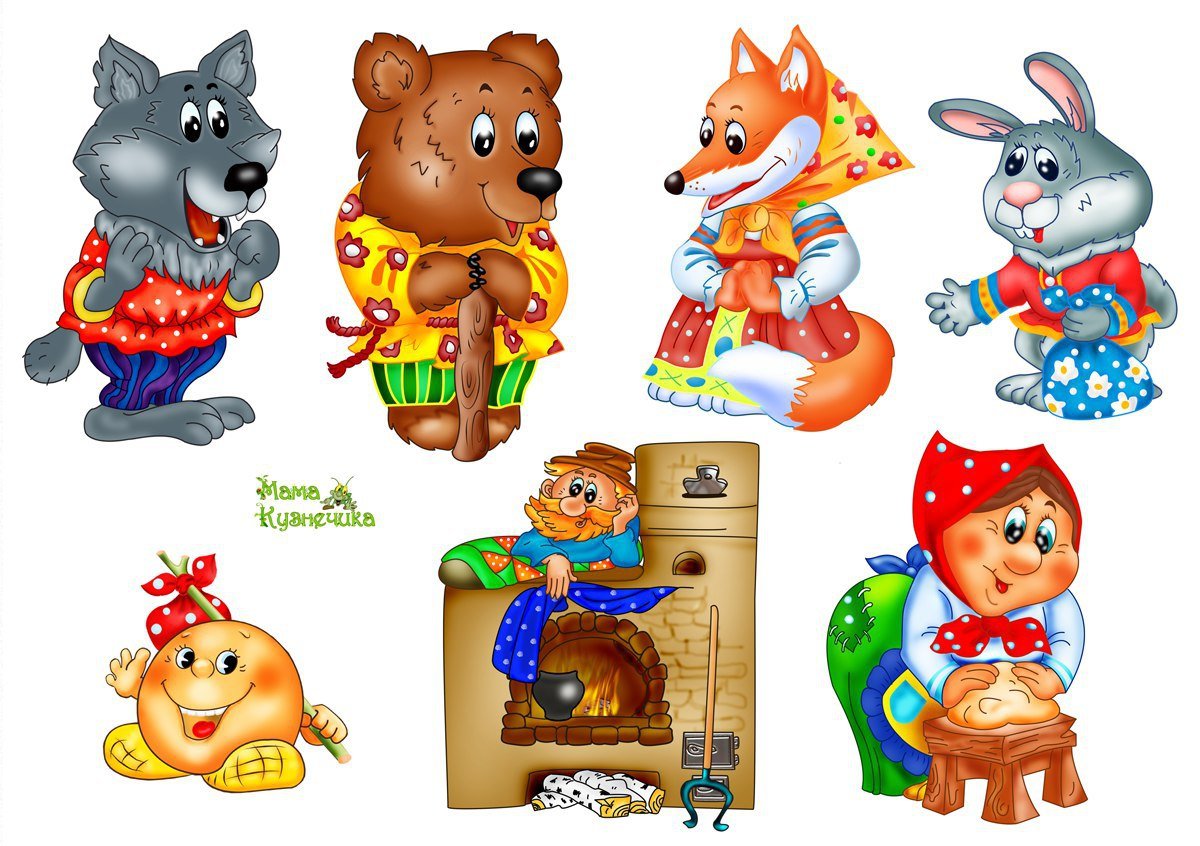 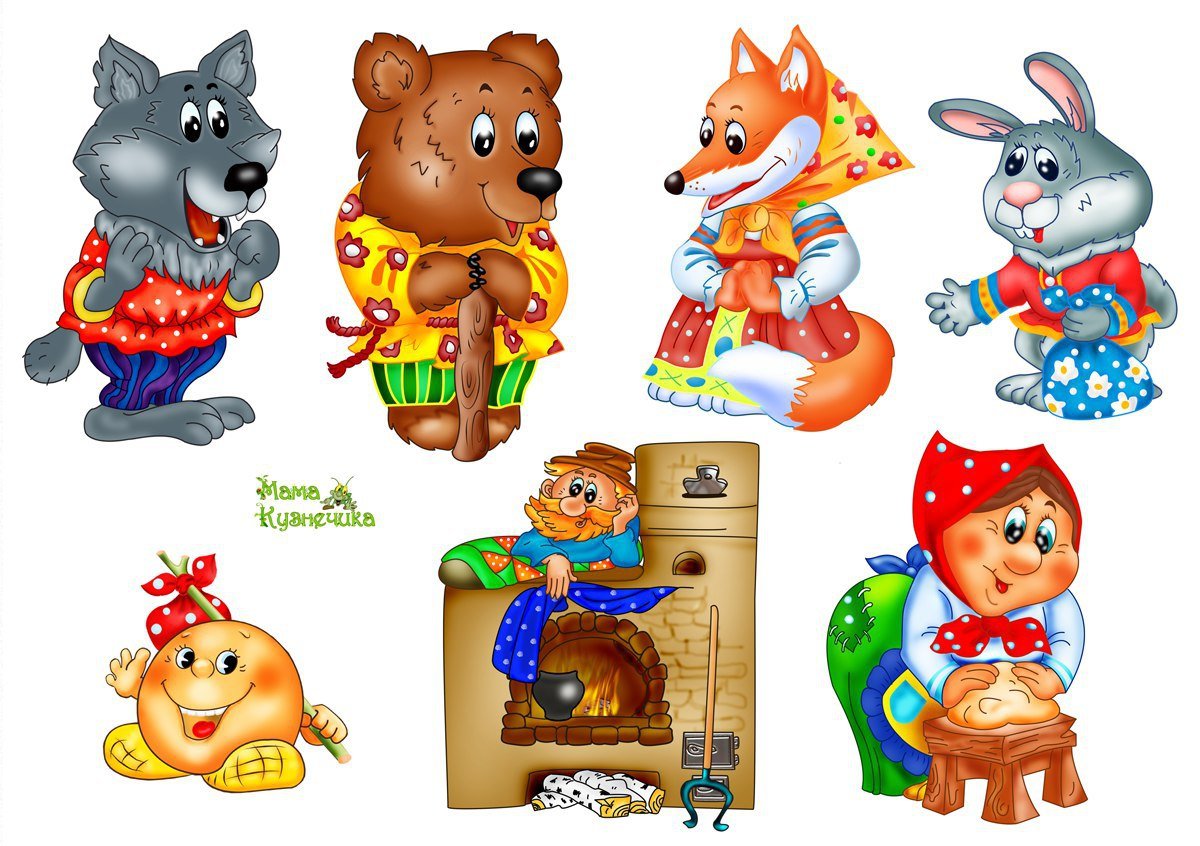 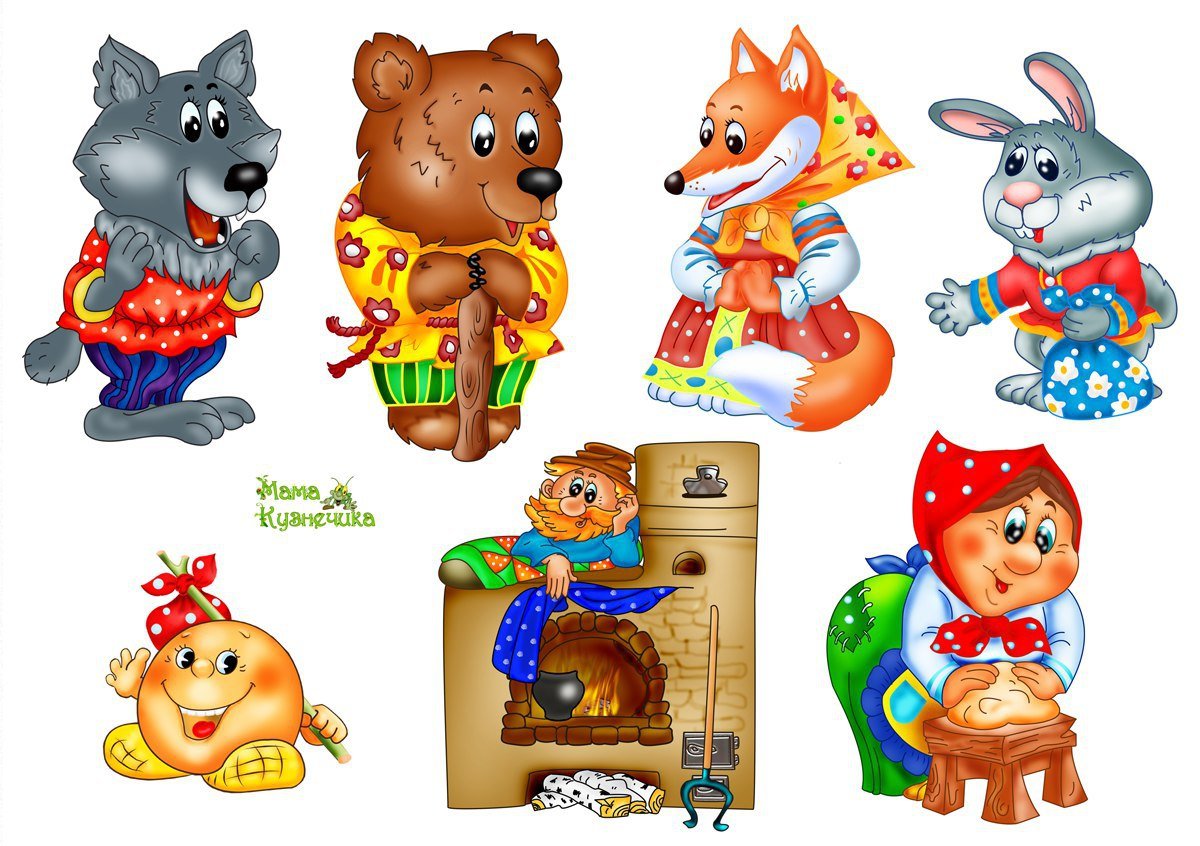 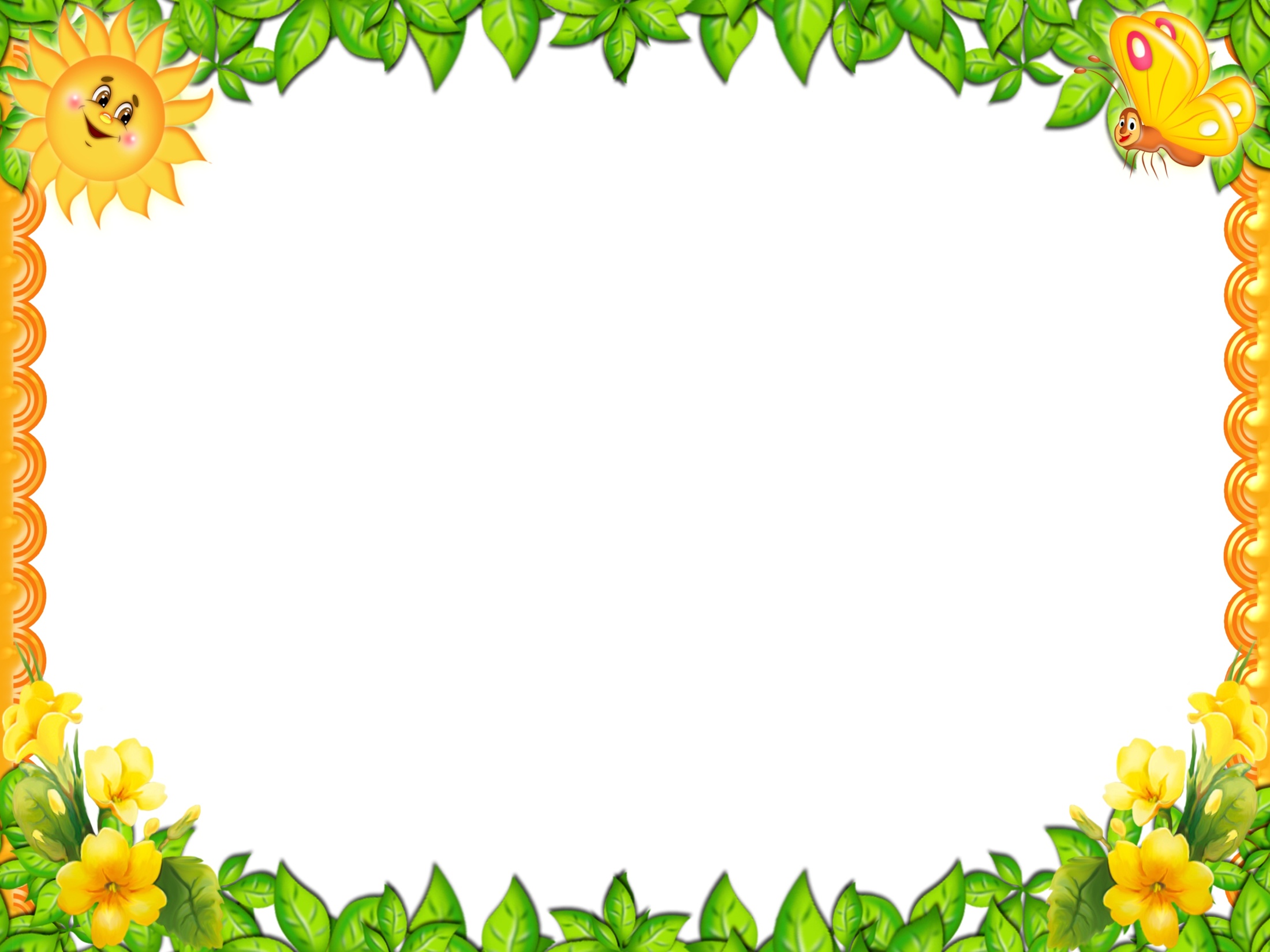 Задание: «Собери бусы»
Для этого задания понадобятся макароны (обычные или цветные) с широким отверстием внутри. Предложите ребенку сделать бусы или браслет. Дайте ему шнурок с твердым кончиком — для того, чтобы было удобно протягивать через макароны. Покажите, как нужно нанизывать. Можно усложнить задание — сказать, как нужно чередовать.
Образец выполнения задания
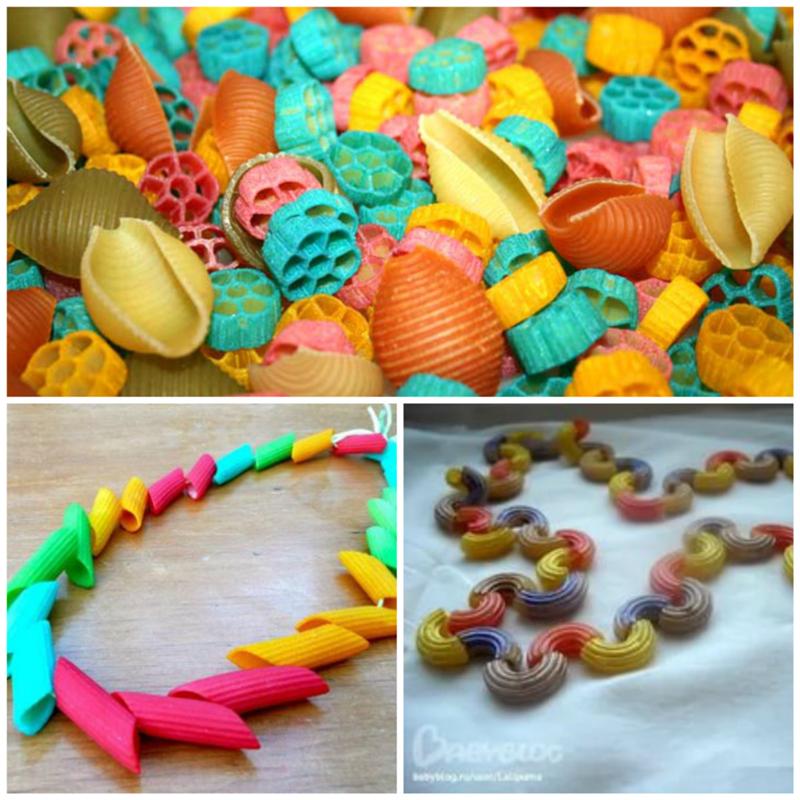 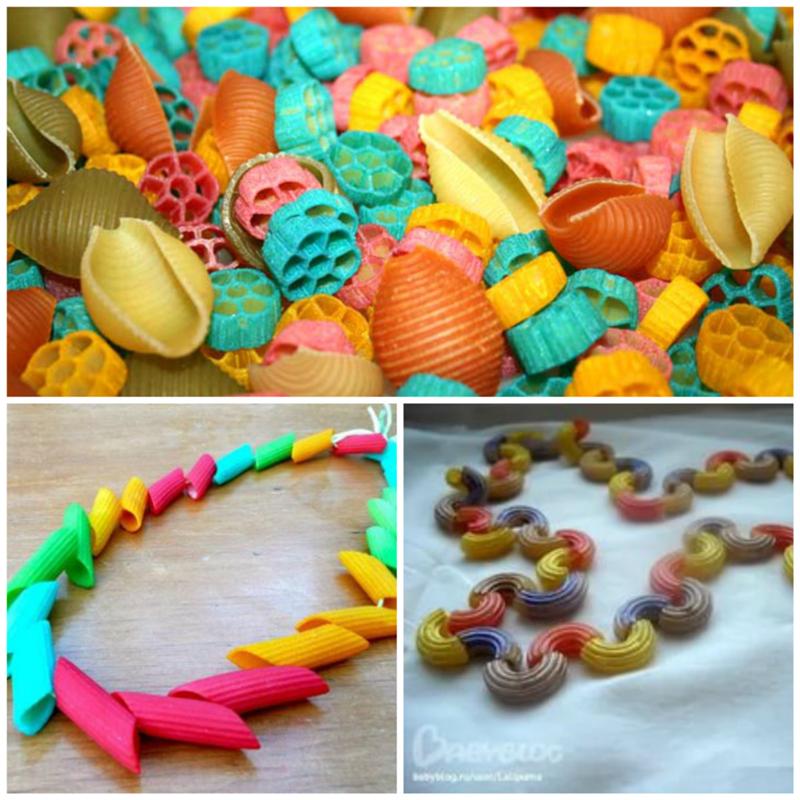 И пошли они дальше…
А навстречу им…
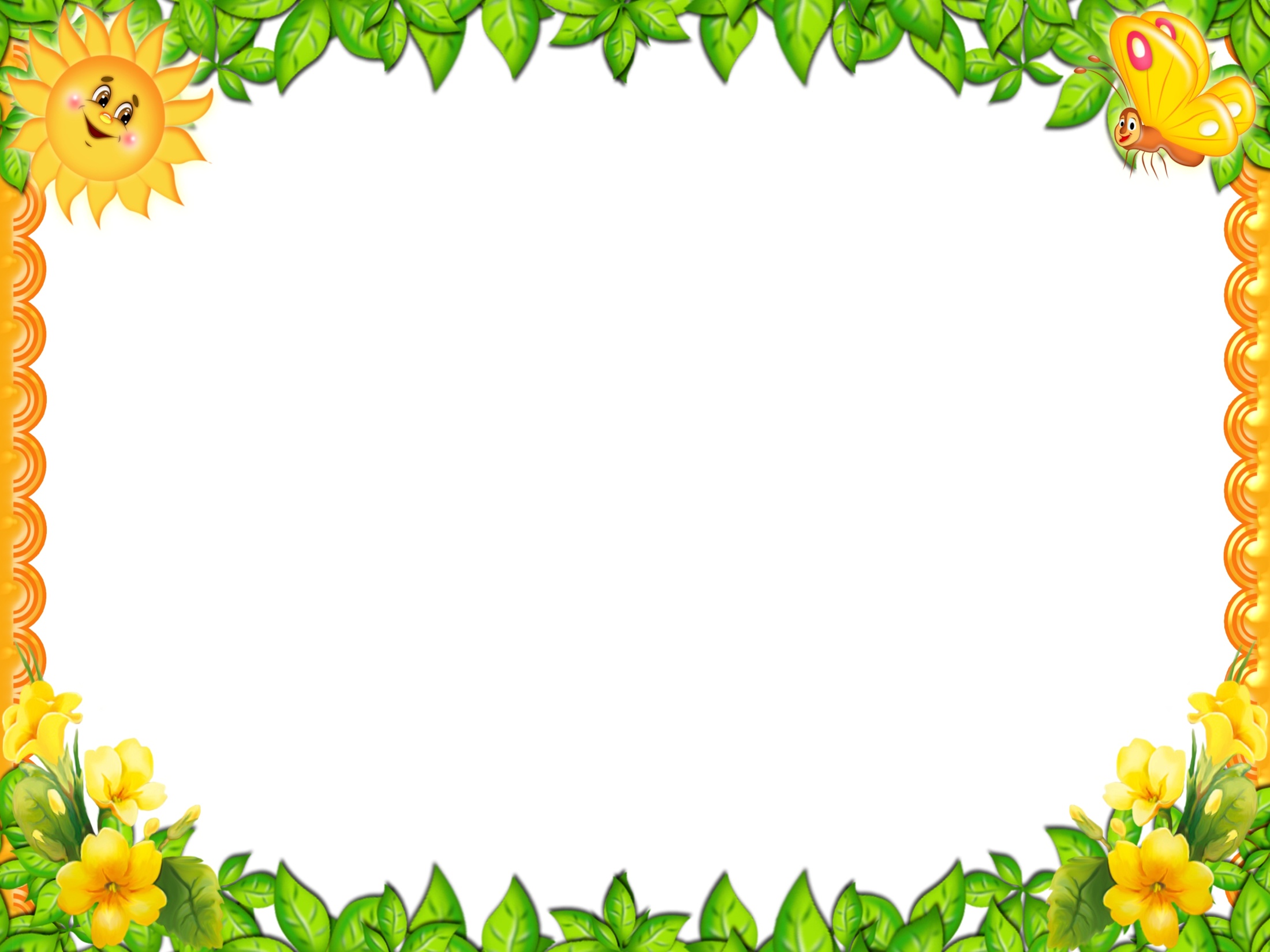 Здравствуй, Лето!!!
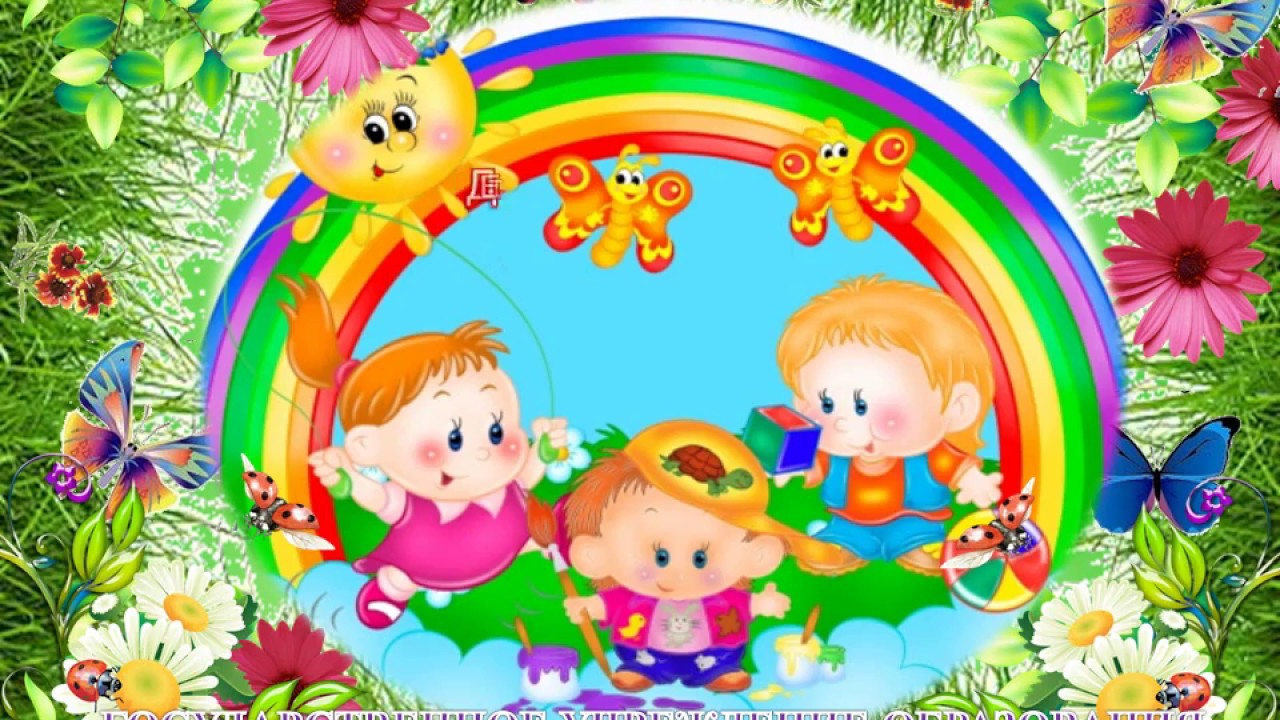